Segment Lengths in Circles
Two chords intersect
INSIDE the circle
Type 1:
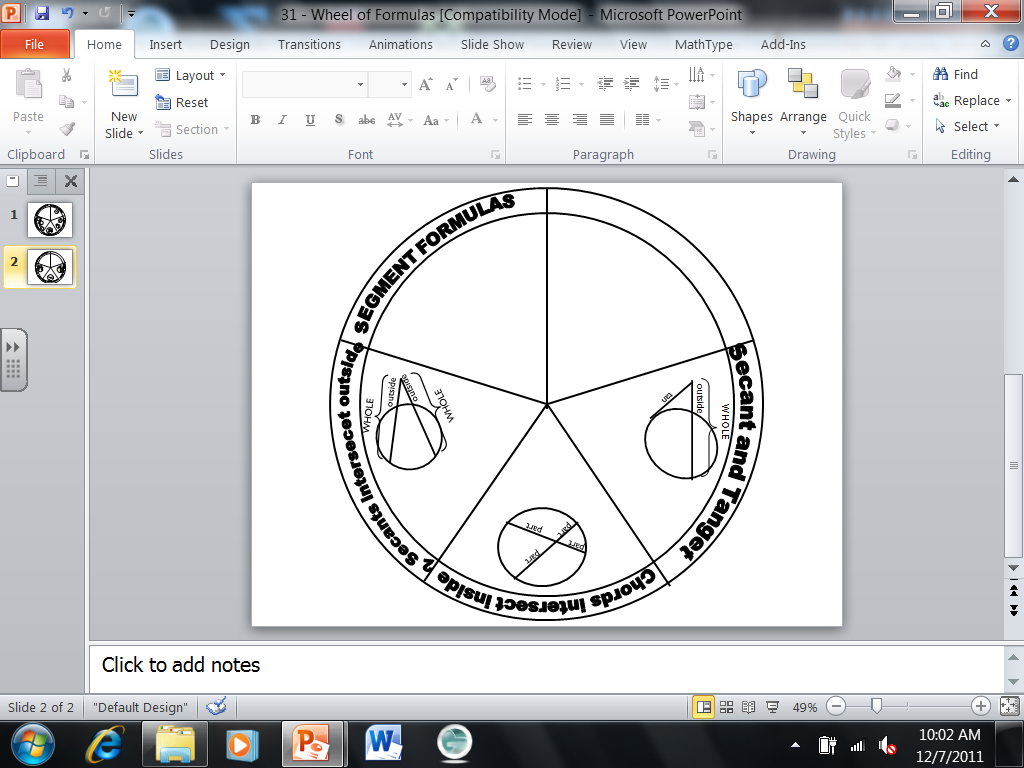 part
part
part
part
Go down the chord and multiply
[Speaker Notes: Emphasize that the chords are NOT congruent or bisected!]
Solve for x.
9
6
x
2
x = 3
12
2x
8
3x
Find the length of DB.
A
D
x = 4
C
DB = 20
B
Find the length of AC and DB.
D
A
x – 4
x
C
5
10
x =  8
AC = 13
DB = 14
B
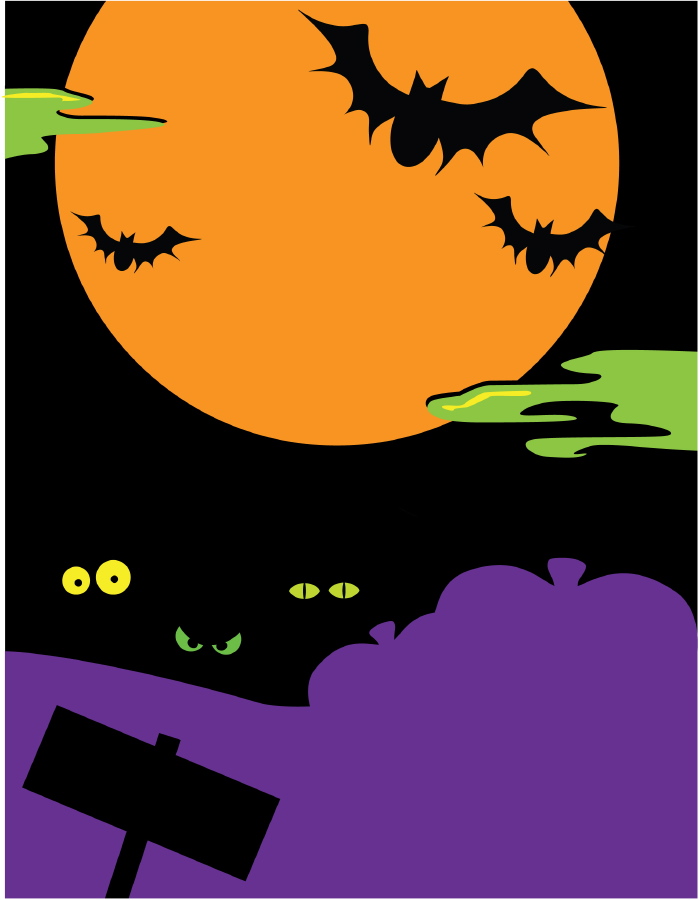 Round to 3 decimal places
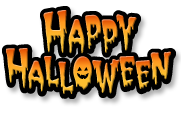 Practice WS
Beware:  HW ahead